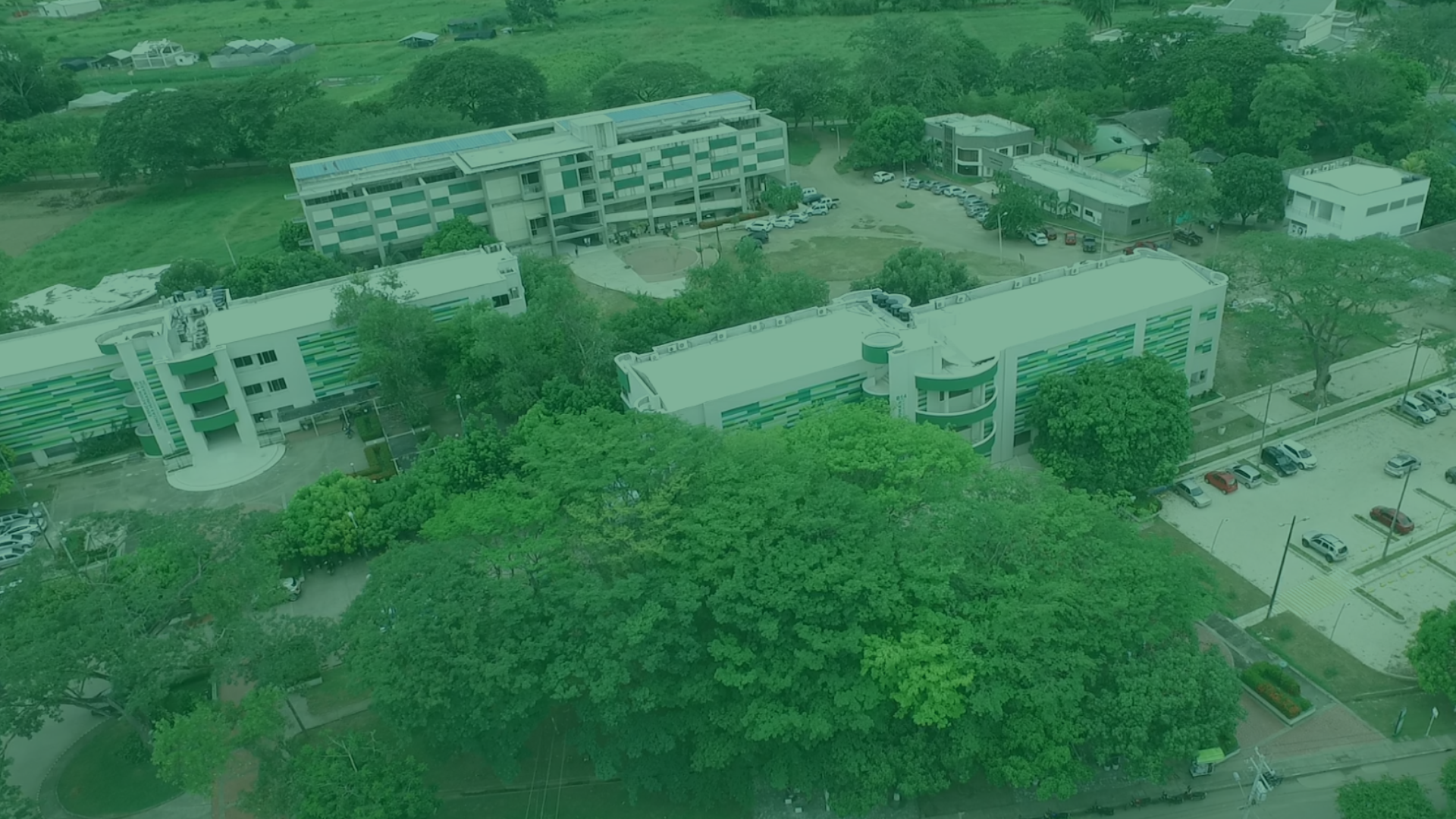 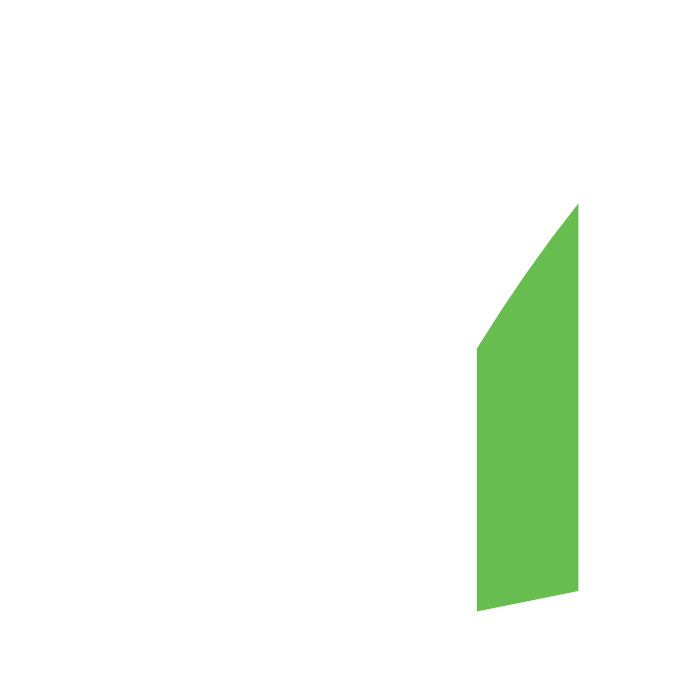 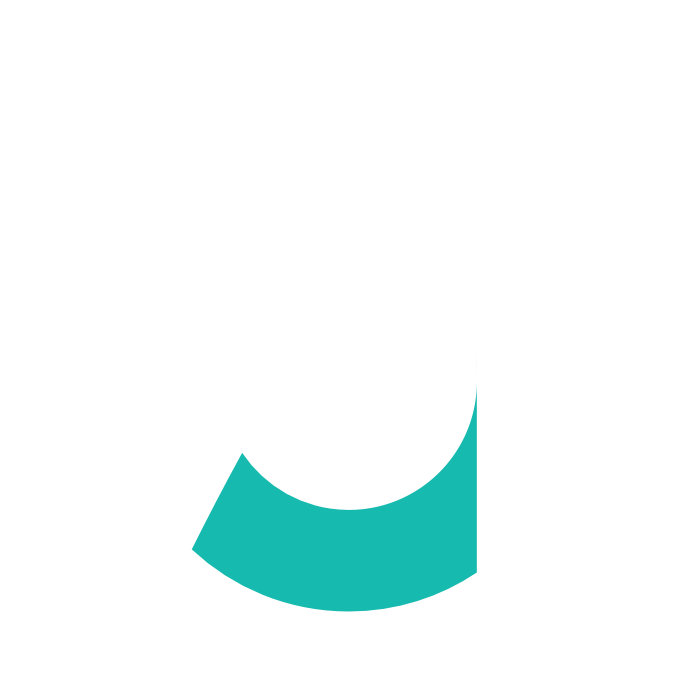 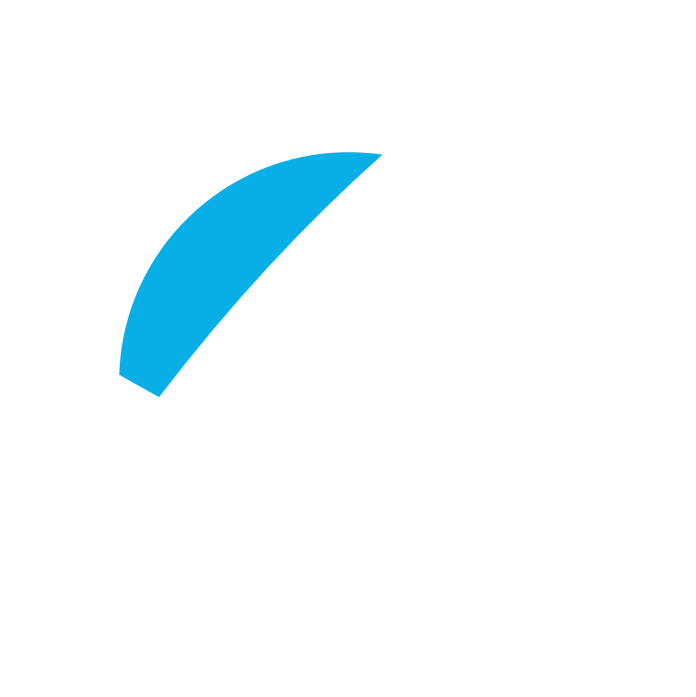 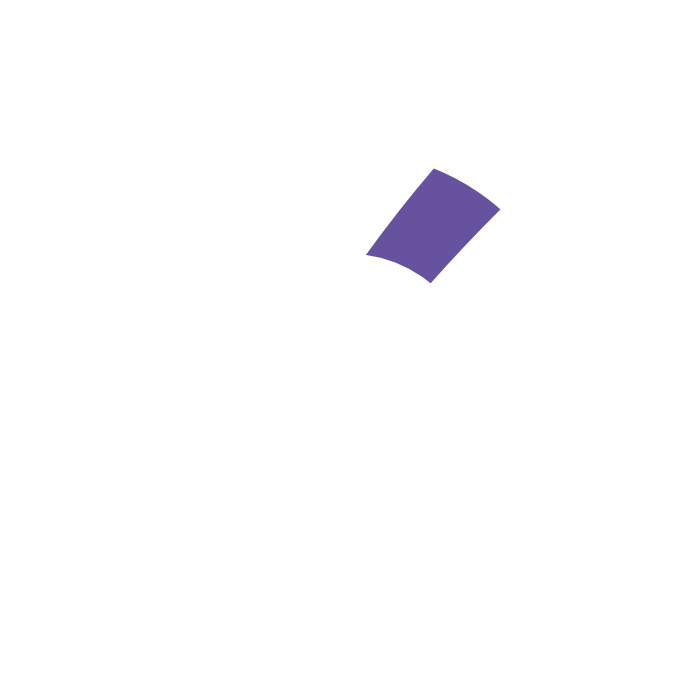 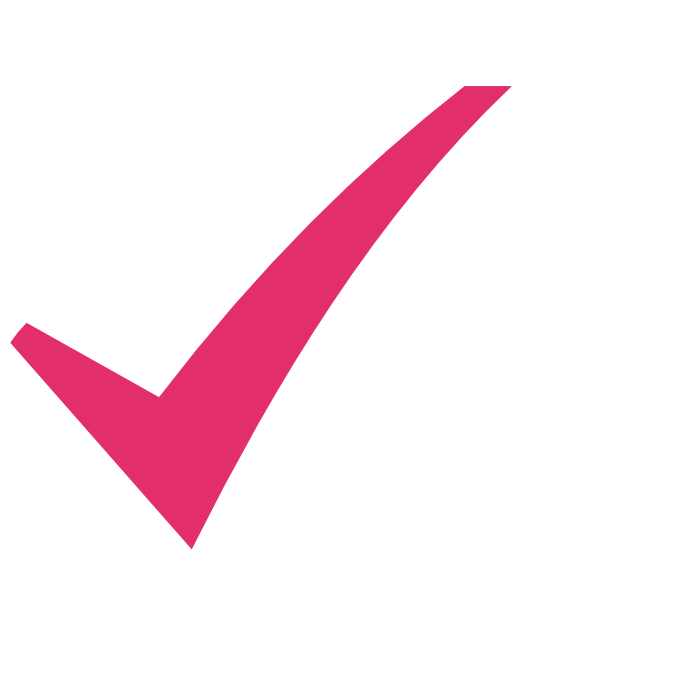 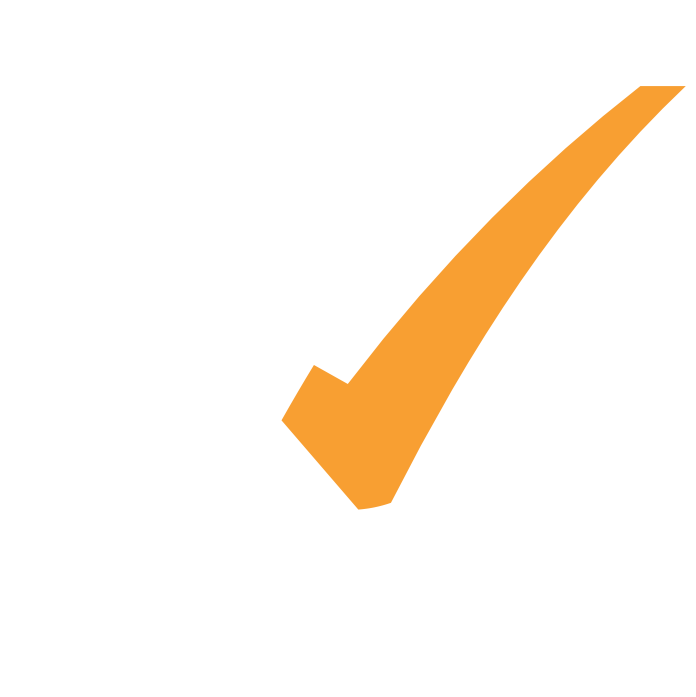 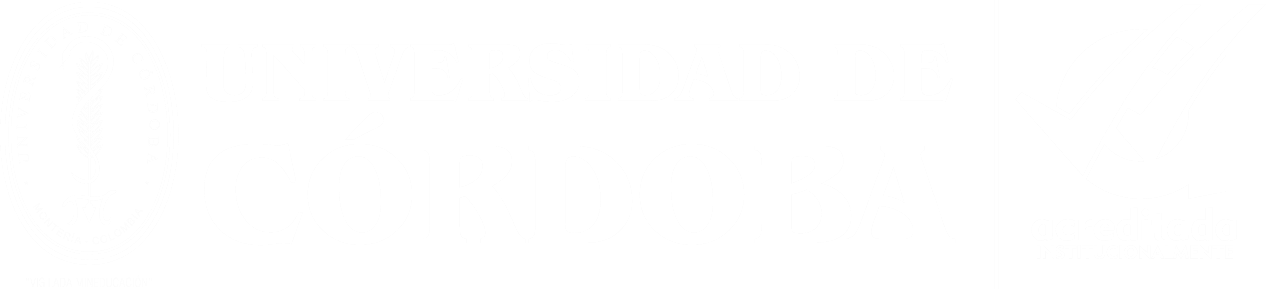 INFORME DE SEGUIMIENTO 
DE PLAN OPERATIVO ANUAL 2022
Unicórdoba, calidad, innovación e inclusión para la transformación del territorio.
Seguimiento al POA 2022
91%
Facultades
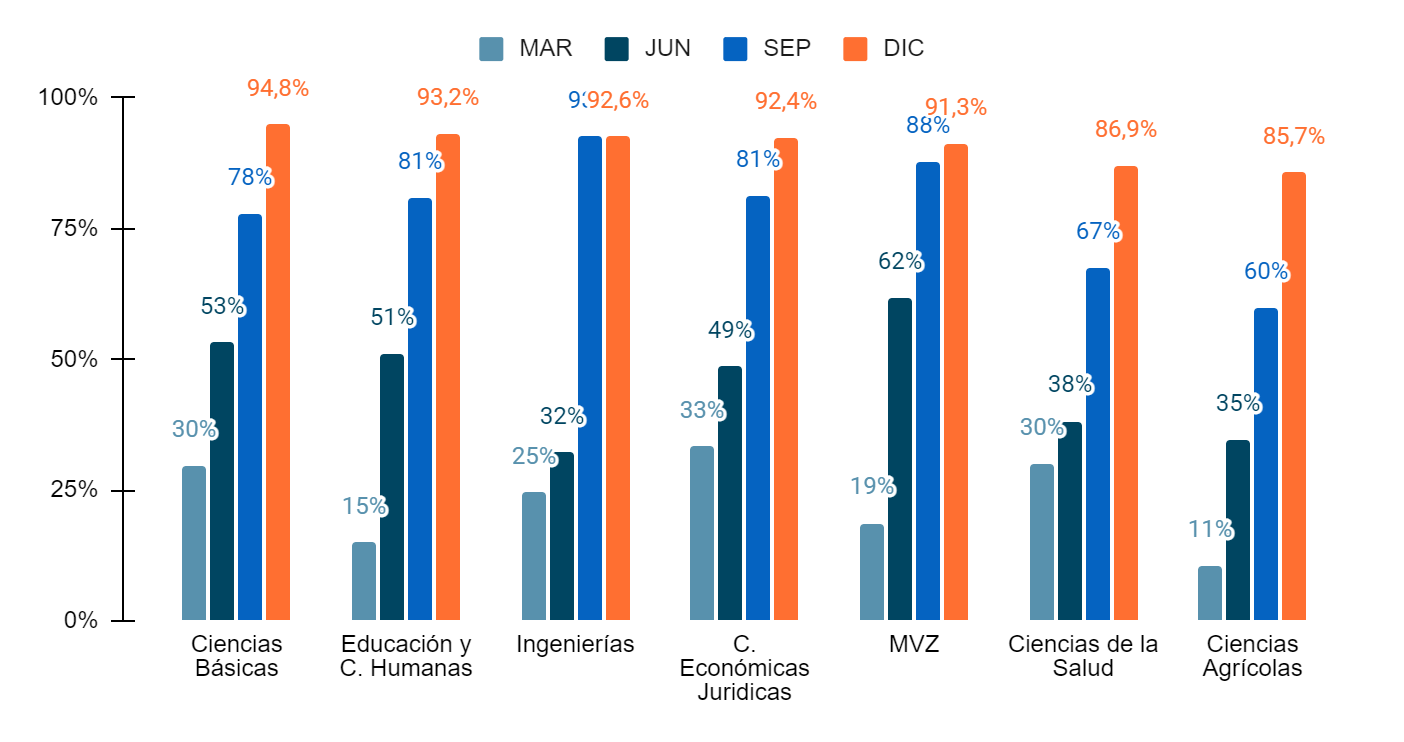 POA general 94%
Seguimiento al POA 2022
86%
Procesos Misionales
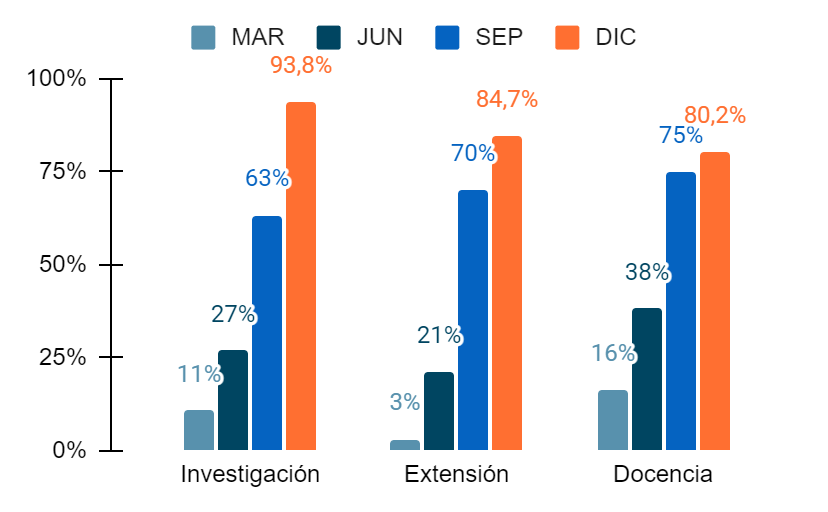 POA general 94%
Seguimiento al POA 2022
97%
Procesos Estratégicos
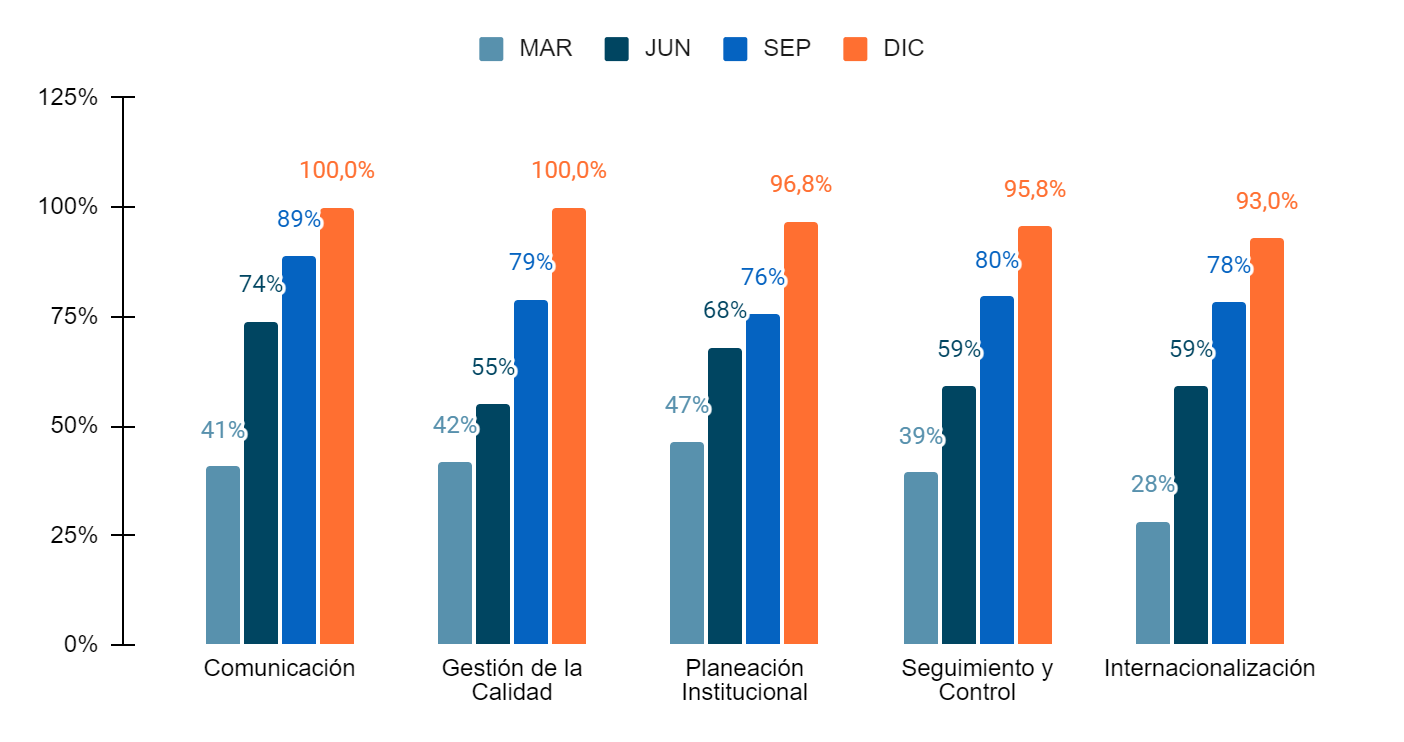 POA general 94%
Seguimiento al POA 2022
96%
Procesos de Apoyo
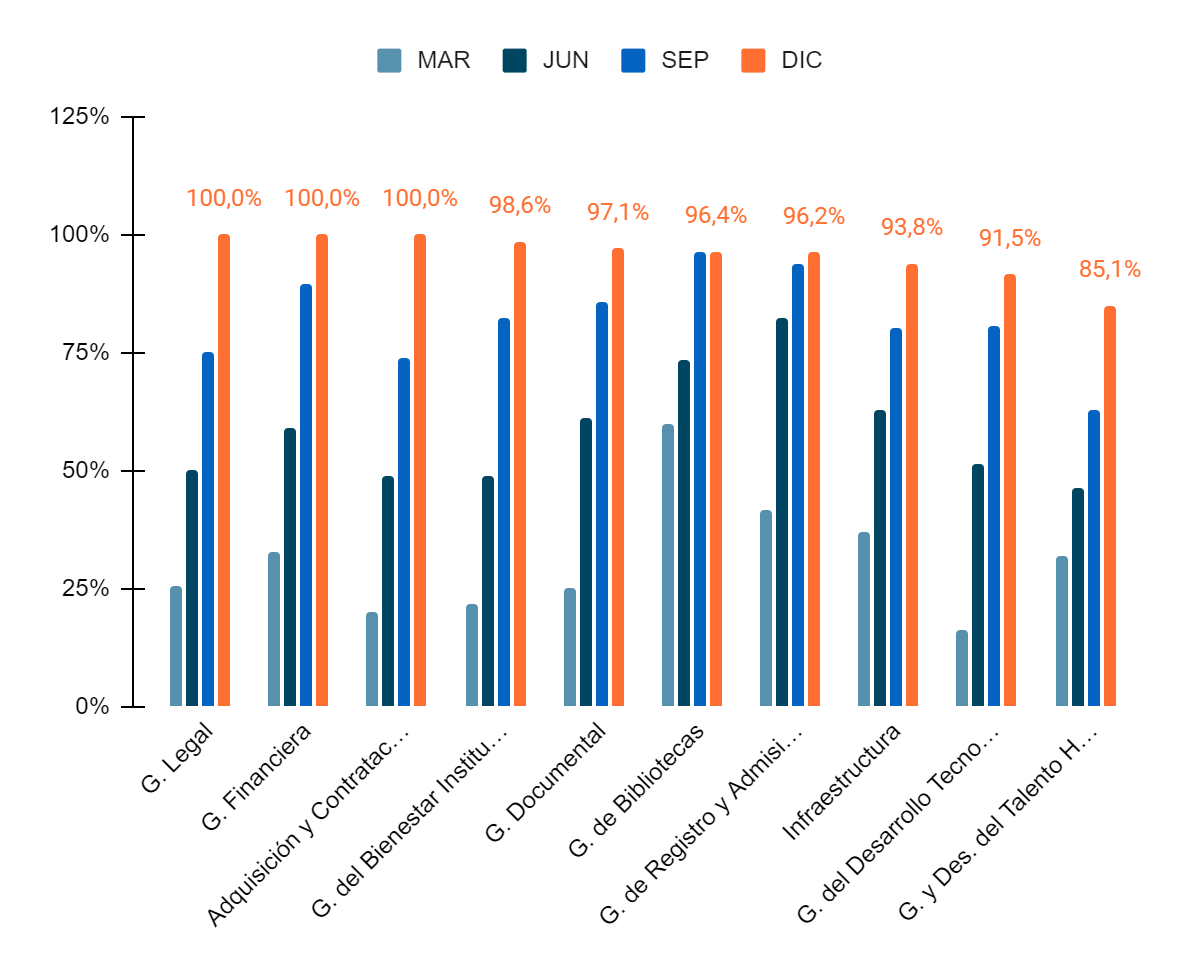 POA general 94%
Seguimiento al POA 2022
Procesos y Facultades
94%
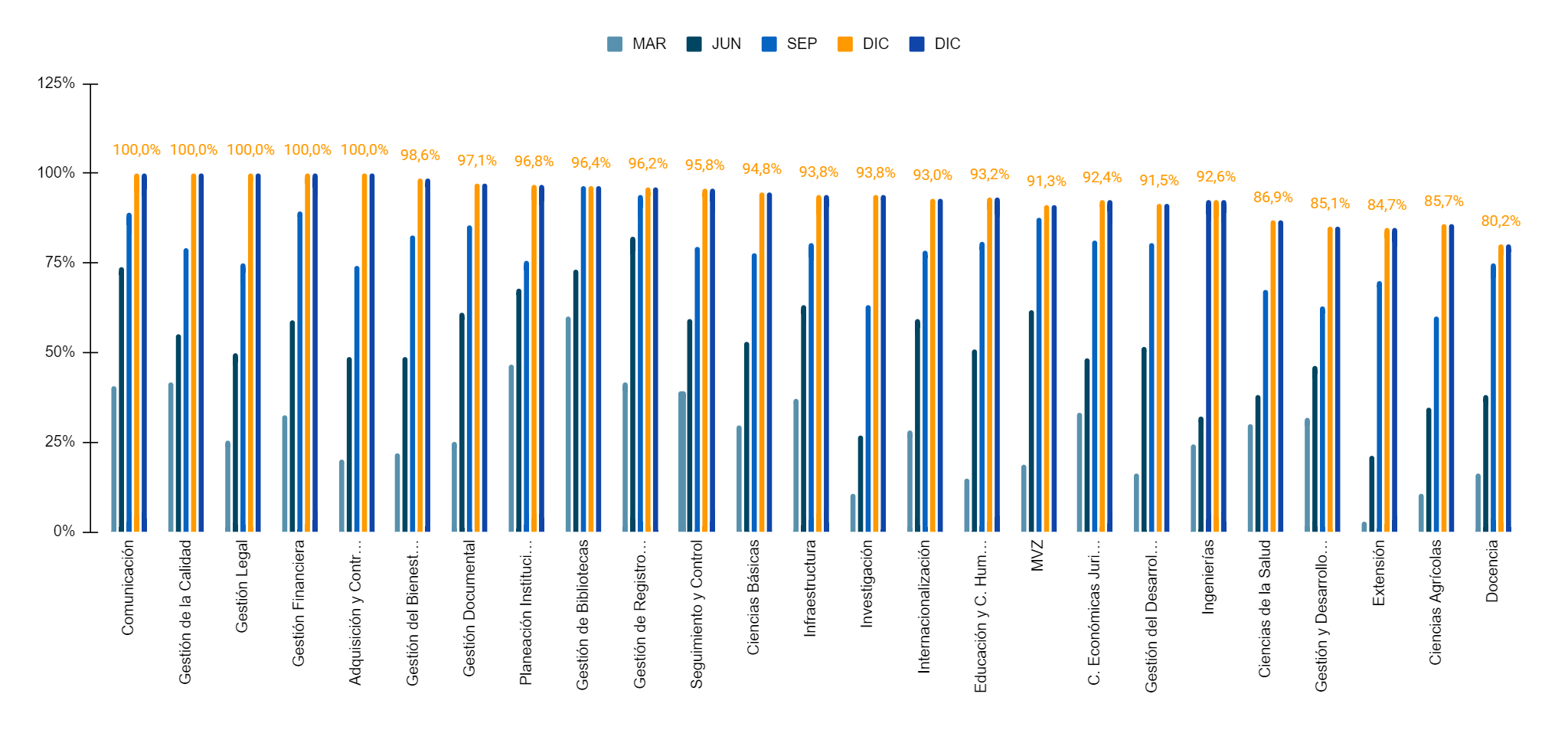 POA general 94%
Seguimiento al POA 2022
LOGROS 2022 Y RETOS 2023
LOGROS 2022 Y RETOS 2023
LOGROS 2022 Y RETOS 2023
AUDIENCIA  PUBLICA DE RENDICION DE CUENTAS

Jueves 16 de marzo de 2022

Modalidad virtual

Presencia de líderes y decanos en Auditorio de la Biblioteca “Misael Diaz Urzola”
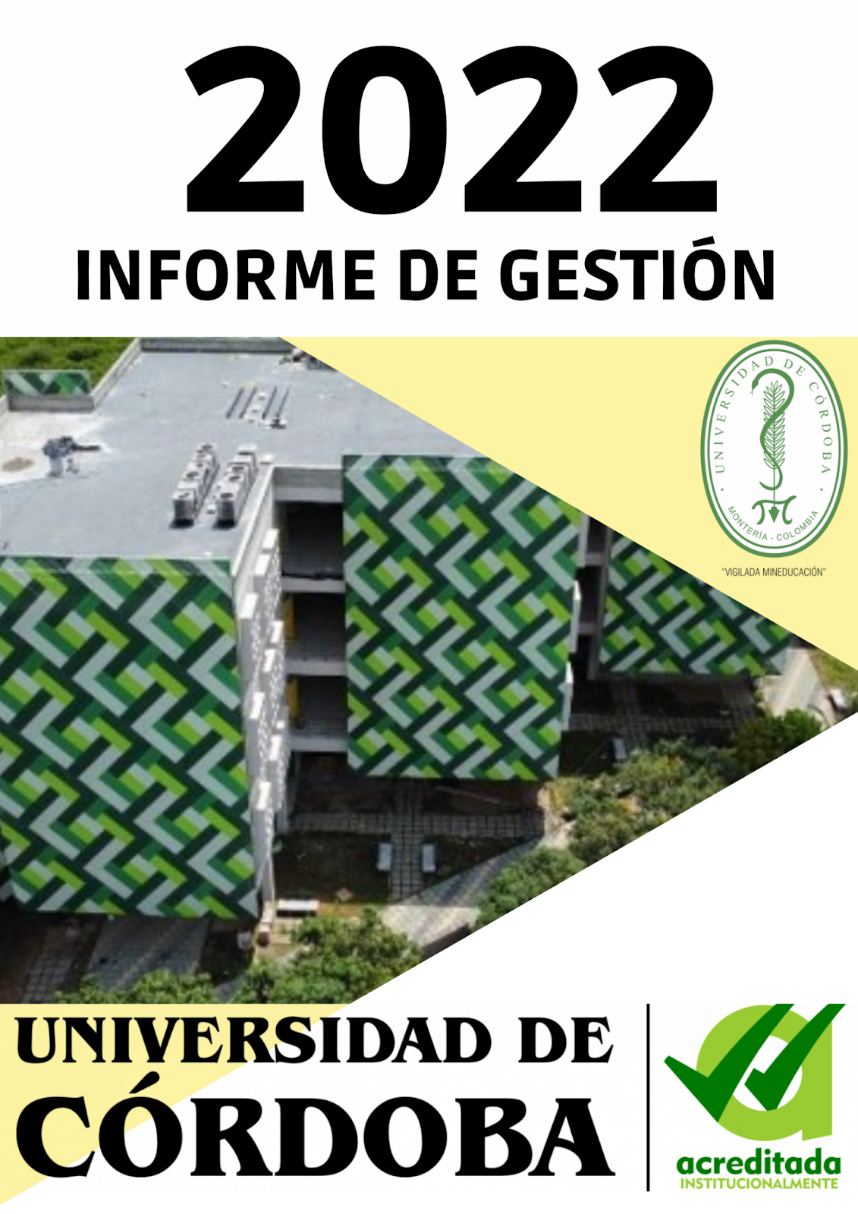 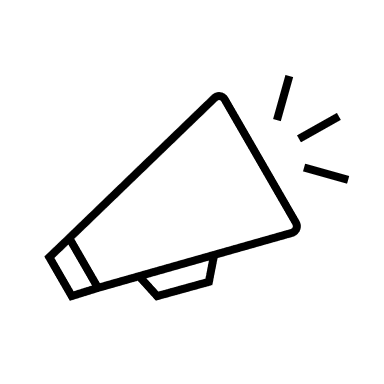 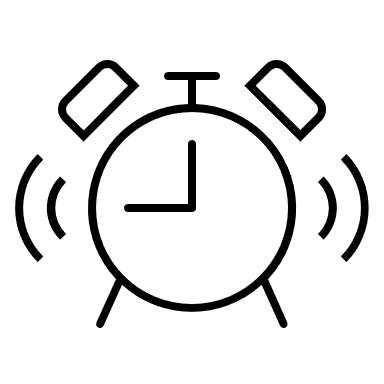 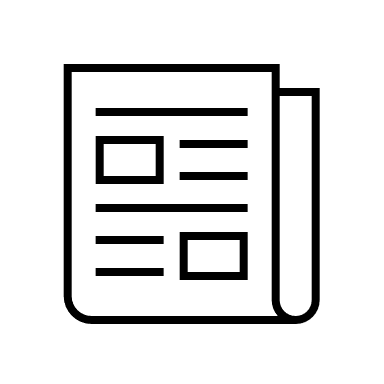 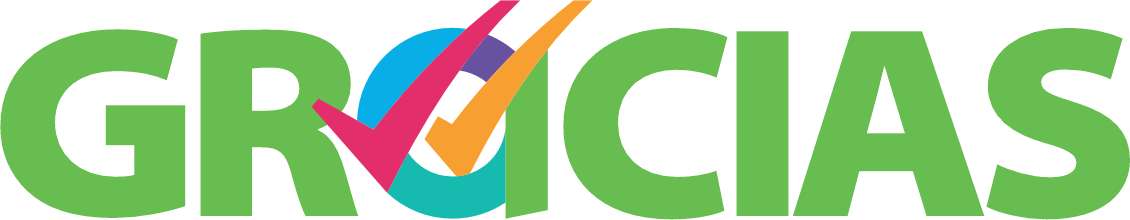